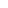 Codex Calixtinus
Boek 
van de heilige Jacobus
Werkgroep Geschiedenis en Cultuur
Codex Calixtinus Vorm
Boek, 30 x 20 cm.
225 perkamenten (dierenhuid) bladen.
Handgeschreven.
Geschilderde versie-ringen (miniaturen).
Latijn.
Werkgroep Geschiedenis en Cultuur
Codex Calixtinus/Liber Sancti Iacobi
Teksten over de daden van Jacobus, zijn eredienst en pelgrimage.
Ook genoemd:       Liber Sancti Iacobi, Boek van St. Jacob.
Origineel Santiago, kopie Jacobshuis Utrecht.
Werkgroep Geschiedenis en Cultuur
Codex Calixtinus Ontstaan
Rond 1140.
Samensteller:   Aymeric Picaud.
Gebruikte naam paus Calixtus II (1060-1124) als pseudoniem.
Daarom genoemd:               Codex Calixtinus.
Werkgroep Geschiedenis en Cultuur
Codex Calixtinus Doel
Bezingen van de eer en glorie van Jacobus als bovennatuurlijke helper. 
Informatie en advies voor pelgrims.
Stimuleren van de pelgrimage naar Compostela.
Werkgroep Geschiedenis en Cultuur
Codex Calixtinus Indeling
Vijf boeken: 
Liturgische teksten.
Wonderverhalen.
Overbrenging Jacobus’ lichaam naar Galicië. 
Karel de Grote en       Roelant.
Pelgrimsgids.
Werkgroep Geschiedenis en Cultuur
Codex Calixtinus Boek 1. Liturgische teksten
60 % van de Codex.
Preken, misteksten, gezangen, bijbel- teksten, enz.
Gebruikt tijdens feestdagen van Jacobus. 
Richtlijnen voor gedrag van pelgrims.
Werkgroep Geschiedenis en Cultuur
Codex Calixtinus Boek 2. Wonderverhalen
Jacobus als machtige bovennatuurlijke helper.
Straft en beloont. 
Bestrijdt ongelovigen.
Promoot pelgrimage naar Compostela.
Werkgroep Geschiedenis en Cultuur
Codex Calixtinus Boek 3. Reis Jacobus’ lichaam naar Galicië
44 na Chr. Jacobus in Jeruzalem onthoofd.
Zijn lichaam maakt  een wonderbaarlijke reis per schip naar Galicië.
Oudste vermelding Jacobsschelp.
Werkgroep Geschiedenis en Cultuur
Codex Calixtinus Boek 4. Karel de Grote en Roelant
Jacobus wijst Karel de Grote het sterrenpad naar Galicië.
Opdracht aan Karel: bestrijden van de Moren (Moslims).
Jacobus als Matamoros (Morendoder).
Dood van Roelant bij Roncesvalles.
Werkgroep Geschiedenis en Cultuur
Codex Calixtinus Boek 5. Pelgrimsgids
Beschrijving vier routes, samenkomend in Puente la Reina.
Onderweg te bezoeken heiligdommen.
Adviezen over gedrag, vervoer, onderdak, voedsel, gezondheid, etc.. 
Beschrijving stad en kathedraal Compostela.
Werkgroep Geschiedenis en Cultuur
Codex Calixtinus Muziek
Kerkelijke gezangen.
Vroege voorbeelden van meerstemmige zang (polyfonie).
Canto de Ultreia:            E ultreia, e suseia, Deus aia nos.
Werkgroep Geschiedenis en Cultuur
Meer weten?
Artikelen in Jacobsstaf 2018-2019.
Wikipedia:  https://nl.wikipedia.org/wiki/Codex_Calixtinus
Werkgroep Geschiedenis en Cultuur